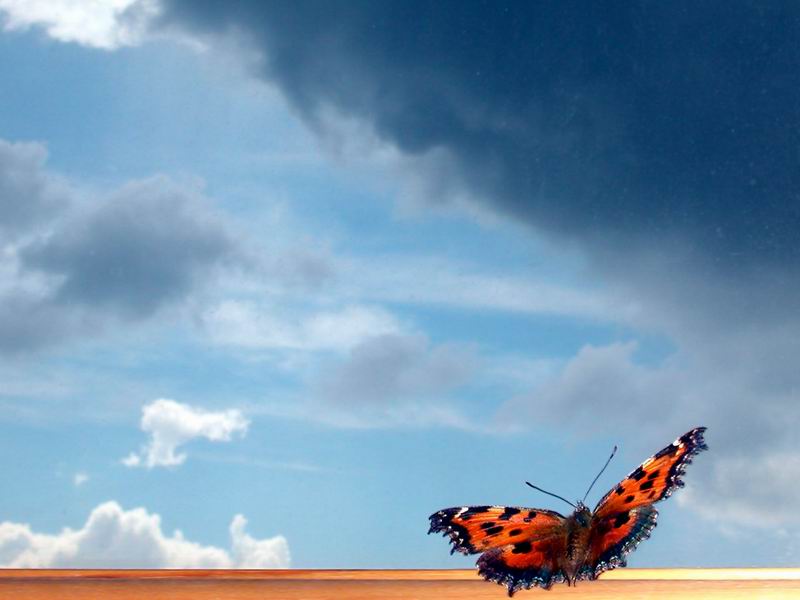 MANAGEMENT PENGELOLAAN BMN 
(Khusus BMN yang Bersumber dari Pengadaan 
Program Hibah Kompetisi Berbasis Institusi/PHK-I)
BIRO UMUM SEKRETARIAT JENDERAL
KEMENTERIAN  PENDIDIKAN NASIONAL
DASAR HUKUM PENGELOLAAN BMN
UNDANG-UNDANG NOMOR 17 TAHUN 2003 
TENTANG KEUANGAN NEGARA
UNDANG-UNDANG NOMOR 1 TAHUN 2004 
TENTANG PERBENDAHARAAN NEGARA
Pasal 9
Menteri/pimpinan lembaga sebagai Pengguna Anggaran/ Pengguna Barang kementerian negara/lembaga yang dipimpinnya mempunyai tugas:
f. mengelola barang milik/kekayaan negara yang menjadi tanggung jawab kementerian negara/lembaga yang dipimpinnya;
Pasal 44 
“Pengguna Barang dan/atau Kuasa Pengguna Barang wajib mengelola dan menatausahakan BMN/D yang berada dalam penguasaannya dengan sebaik-baiknya”
Peraturan Pemerintah Nomor 6 tahun 2006  jo. PP Nomor 38 tahun 2008
tentang Pengelolaan Barang Milik Negara/Daerah ;
Peraturan Menteri Keuangan Nomor :
96/PMK.06/2007 tentang Tata Cara Pelaksanaan Penggunaan, Pemanfaatan, Penghapusan, & Pemindah-tanganan BMN;
120/PMK.06/2007 tentang Penatausahaan BMN;
29/PMK.06/2010 tentang Penggolongan dan Kodefikasi BMN;
171/PMK.05/2007 tentang SAAP, 
102/PMK./2009 tentang Rekonsiliasi  dan seterusnya
2
Jenis belanja:
Belanja barang (52);
Belanja modal (53);
Belanja hibah (56);
Bantuan sosial (57);
Belanja Lain-lain (58)
Barang Milik Negara meliputi :
1.  barang yg dibeli/   
     diperoleh atas beban APBN 
2.  barang yg berasal dari perolehan lain yg sah.
PENGERTIAN BMN
Perolehan lainnya yg sah meliputi barang yang berasal dari :
1. hibah/sumbangan atau yg sejenis.
2. pelaksanaan perjanjian/ kontrak;
3. berdasarkan ketentuan undang-undang; 
4. berdasarkan putusan pengadilan yg 
    telah memperoleh kekuatan hukum tetap
3
MANAJEMEN PENGELOLAAN BMN (UU No. 1 Tahun 2004  jo. PP No. 6 Tahun 2006)
PEMBINAAN,
PENGAWASAN, 
PENGENDALIAN
PENILAIAN
PENGGUNAAN
PENGHAPUSAN
PENATAUSAHAAN, 

PEMELIHARAAN, 
PENGAMANAN
PEMANFAATAN
PENGADAAN
PEMINDAH-
TANGANAN
PERENCANAAN
4
5
KOMPONEN-KOMPONEN LAPORAN KEUANGAN(PP Nomor 24/2005 – PSAP No1 ttg Penyajian LK
a) 	Laporan Realisasi Anggaran;
b) 	Neraca;
c) 	Laporan Arus Kas; dan
d)	Catatan atas Laporan Keuangan.
Komposisi BMN
1
Alur Aset Tetap dari PHK-I (Pengadaan Barang)
5
BELANJA MAK 53 atau 57
BELANJA MAK 53 atau 57
UNIV/POLTEK /KOPERTIS
DITJEN DIKTI
SAK/SIMAK-BMN
SIMAK BMN
Alur Aset Tetap dari PHK-I
5
LAPORAN ASET TETAP
LAPORAN ASET TETAP
BAST/KEMKEU
BAST
BELANJA MAK 53 atau 57
UNIV/POLTEK /KOPERTIS
DITJEN DIKTI
PTS
SAK/SIMAK-BMN
SIMAK BMN
Alur Aset Tetap dari PHK-I (Pengadaan Barang)
5
BELANJA ASET
PTS
LAPORAN ASET KE DIKTI / PTN
Asersi Pengujian BMN
6
a. 	Eksistensi
b. Hak dan Kewajiban
c. 	Data Komplet
d. 	Valuation
Asersi
e. 	Kepemilikan
f. 	Waktu Pelaporan
g. 	Akurasi data
h. 	Presentation & Disclosure
Standar dan Sistem Akuntasi
3
Standar Akuntansi
Input
Process
Output
Lap. Keuangan
- LRA
- Neraca
- CALK
LAPORAN KEUANGAN YANG AKUNTABEL
Transaksi
- Keuangan
- Kekayaan
- Kewajiban
Proses Akuntansi
- Analisa Transaksi
- Jurnal / Entries
- Posting
SISTEM AKUNTANSI
Formulasi
Prosedur
Transaksi
Bagan
Perkiraan
Standar
Pengaturan
Kelemba
gaan
Hardware
& 
Software
Personil
Terampil
12
PENGAKUAN ASET TETAP
Mempunyai masa manfaat lebih dari 12 (dua belas) bulan;
Biaya perolehan aset dapat diukur secara andal;
Tidak dimaksudkan untuk dijual dalam operasi normal entitas; dan
Diperoleh atau dibangun dengan maksud untuk digunakan
Pengakuan aset tetap akan sangat andal bila aset tetap telah diterima atau diserahkan hak kepemilikannya dan atau pada saat penguasaannya berpindah.
PENGUKURAN ASET TETAP
Aset tetap dinilai dengan biaya perolehan. Apabila penilaian aset tetap dengan menggunakan biaya perolehan tidak memungkinkan maka nilai aset tetap didasarkan pada nilai wajar pada saat perolehan.
PENGUNGKAPAN ASET TETAP
Laporan keuangan harus mengungkapkan untuk masing-masing jenis aset tetap sebagai berikut:
(a)	Dasar penilaian yang digunakan untuk 	menentukan nilai tercatat (carrying amount);
(b) Rekonsiliasi jumlah tercatat pada awal dan 	akhir periode yang menunjukkan:
	(1)   Penambahan;
	(2)   Pelepasan;
	(3) Akumulasi penyusutan dan perubahan 		   nilai, jika ada;
	(4)   Mutasi aset tetap lainnya.
2
Formulasi Akuntansi
Mutasi Tambah/Kurang
Saldo Awal
Saldo Akhir
=
+
Identifikasi Resiko
SDM pelaksana SIMAK-BMN kurang faham SAP
BMN tidak tercatat dan tidak dilaporkan
Penyajian BMN dalam Neraca tidak sesuai SAP
BMN dikuasai pihak lain/ketiga
BMN hilang/rusak
BMN tidak didukung bukti kepemilikan
Bisa berindikasi Korupsi (Telah menjadi perhatian dari KPK)
Pentingnya BAST
Menindaklanjuti Temuan BPK-RI atas Laporan Keuangan pada Ditjen Dikti
Menyesuaikan/pencocokan data berupa realisasi belanja (MAK. 53/57) dengan Laporan BMN dari Penerima PHK-I. (PTN/PTS)
Penyajian BMN pengadaan PHK-I dipastikan tersaji dalam LK Satker dan terlapor secara berjenjang
BMN Tidak dikuasai oleh pihak lain
RUANG LINGKUP PENATAUSAHAAN BMN
Melaksanakan pembukuan BMN
Melaksanakan inventarisasi BMN
Melaksanakan pelaporan BMN
Melaksanakan penggolongan dan kodefikasi BMN
Menjelaskan pentingnya penatausahaan BMN.
PEMBUKUAN BMN
Aset Lancar/Barang Persediaan
Aset Tetap (Tanah, Peralatan & Mesin, Gedung & Bangunan, Jalan & Jembatan/ Irigasi/Jaringan, dan Aset Tetap Lainnya).
Konstruksi Dalam Pekerjaan (KDP)
Barang Bersejarah
Aset Lainnya
Transaksi dan Dokumen Sumber
Pembukuan, meliputi perolehan, perubahan dan penghapusan, adalah :

a) Berita Acara Serah Terima BMN
b) Dokumen Kepemilikan BMN
c) Dokumen pengadaan dan/atau pemeliharaan BMN:
	1.	SPM/SP2D
	2.	Faktur pembelian
	3.	Kuitansi
	4.	Surat Keterangan Penyelesaian Pembangunan
	5.	Surat Perintah Kerja (SPK)
	6.	Surat Perjanjian/Kontrak
	7.	Dokumen pengelolaan BMN
	8	Dokumen lainnya yang sah.
KELUARAN PEMBUKUAN
Jenis Buku/Kartu Identitas/Daftar :

Buku Barang Intrakomptabel	
2.	Buku Barang Ekstrakomptabel
3.	Buku Barang Bersejarah
4.	Buku Barang Persediaan
5.	Buku Barang Konstruksi Dalam Pengerjaan
6.	Kartu Identitas Barang (KIB)
Daftar Barang Ruangan (DBR)
Daftar Barang lainnya (DBL)
9.	Buku Penerimaan Negara Bukan Pajak (PNBP)
INVENTARISASI
Inventarisasi adalah kegiatan untuk melakukan pendataan, pencatatan dan pelaporan hasil pendataan BMN.

Maksud inventarisasi adalah untuk mengetahui jumlah dan nilai serta kondisi BMN yang sebenarnya, baik yang berada dalam penguasaan Pengguna Barang maupun yang berada dalam pengelolaan Pengelola Barang.

Tujuan inventarisasi adalah (a) agar semua BMN dapat terdata dengan baik dalam upaya mewujudkan tertib administrasi dan (b) untuk mempermudah pelaksanaan pengelolaan BMN.
Tujuan inventarisasi adalah (a) agar semua BMN dapat terdata dengan baik dalam upaya mewujudkan tertib administrasi dan (b) untuk mempermudah pelaksanaan pengelolaan BMN.

Maksud inventarisasi adalah untuk mengetahui jumlah dan nilai serta kondisi BMN yang sebenarnya, baik yang berada dalam penguasaan Pengguna Barang maupun yang berada dalam pengelolaan Pengelola Barang.
PELAKSANAAN INVENTARISASI
Pengguna Barang melakukan inventarisasi BMN sekurangkurangnya sekali dalam 5 tahun, kecuali untuk barang persediaan dan kontruksi dalam pengerjaan dilakukan setiap tahun.

Yang dimaksud dengan inventarisasi dalam waktu sekurang kurangnya sekali dalam 5 tahun adalah sensus barang, dan yang dimaksud dengan inventarisasi terhadap persediaan dan konstruksi dalam pengerjaan antara lain adalah opname fisik.
Prosedur Inventarisasi
Tahap Persiapan, meliputi menyusun rencana kerja pelaksanaan inventarisasi, mengumpulkan dokumen sumber.
Tahap pelaksanaan
	1.	Tahap pendataan, meliputi menghitung 	jumlah 	barang 	dan mencatat hasil 	inventarisasi 	tersebut pada Kertas 	Kerja Inventarisasi.
	2.	Tahap identifikasi (Nilai/SAP, Kodefikasi, 	Kondisi Barang, 	Brng Hilang, Tidak ditemukan)
Tahap pelaporan
	1) Menyusun Daftar Barang Hasil 		 	 Inventarisasi 	(DBHI) 
	2) Membuat surat pernyataan kebenaran 		 hasil pelaksanaan inventarisasi.
	3) Menyusun laporan hasil inventarisasi 	  	 BMN.
	4) Meminta pengesahan atas laporan hasil 	 inventarisasi BMN beserta DBHI
	5) Menyampaikan laporan hasil 	 	inventarisasi 	beserta kelengkapannya 	secara berjenjang
PELAPORAN
1) Daftar Barang Kuasa Pengguna (untuk pertama kali)
2) Laporan Barang Kuasa Pengguna Semesteran (LBKPS)
	a) Laporan Persediaan
	b) Laporan Aset Tetap (Tanah, Gedung dan Bangunan, 	Peralatan dan Mesin	dan Jalan, Irigasi, dan Jaringan), 	meliputi:
		*	Laporan intrakomptabel
		* Laporan ekstrakomptabel
		* Laporan gabungan intrakomptabel dan ekstrakomptabel
	c) Laporan Konstruksi Dalam Pengerjaan
	d) Laporan Aset Lainnya
	e) Laporan Barang Bersejarah
	 f) 	Catatan Ringkas Barang (CRB)
3).	Laporan mutasi BMN
4).	Laporan Kondisi Barang (LKB)
5.	Laporan Hasil Inventarisasi (LHI)
6.	Laporan PNBP (yang bersumber dari pengelolaan BMN)
7.	Arsip Data Komputer (ADK)
8
Terima Kasih